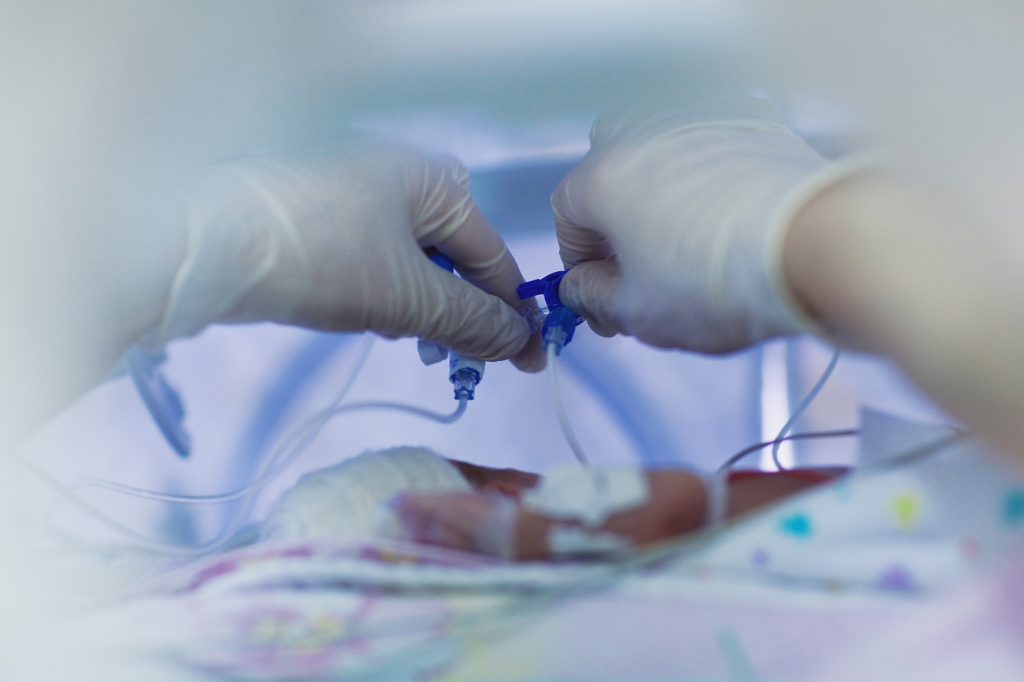 Лечение апноэ у недоношенныхКофеина цитрат
Апноэ недоношенных
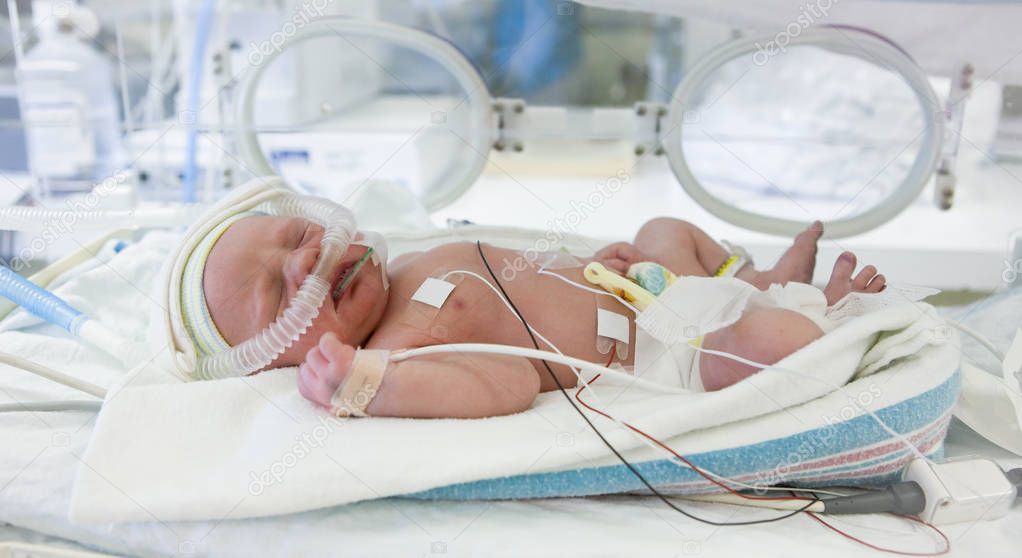 Апноэ недоношенных – это отсутствие дыхания 
в течение ≥20 секунд, или в течение 10 -20 секунд, 
но сопровождающееся брадикардией 
(ЧСС менее 80/мин), или падением сатурации кислорода <80%  у новорожденных
гестационного возраста менее 37 недель 

Несмотря на то, что большинство недоношенных новорожденных перестают
Демонстрировать эпизоды апноэ и брадикардии к 36-ти неделям посткоцептуального возраста, глубоко недоношенные дети могут быть подвержены этим нарушениям вплоть до 44 недель постконцептуального возраста (то есть в течение 22 недель после рождения)
2
Апноэ типично для недоношенных детей менее 37 недель
Наиболее распространенная и часто повторяющаяся проблема у недоношенных детей  с низкой массой тела, меньше 1 500 кг
Частота возникновения апонэ обратно коррелирует с гестационным возрастом  
Продолжительность клинически выраженного апноэ пропорциональна уровню недоношенности
Выписка рекомендуется после того, как время, свободное от апноэ, составляет от 3 до 10   дней
Длительная эффективность – наблюдение в течение 1 года - Эффективная нейропротекция
Значительное улучшение показателя выживаемости без нарушения развития нервной системы1

Улучшение выживаемости из-за значительно меньшего количества случаев церебрального паралича1

Значительное снижение задержки развития когнитивных функций1
МЕНЬШЕ НАРУШЕНИЙ НЕВРОЛОГИЧЕСКОГО РАЗВИТИЯ
p = 0,008
50
45	 	
40	 	
35	 	
30
25
20
15	 	
10
5
0
46,2
p = 0,04
40,2
Количество пациентов (%)
38,3
33,8
p = 0,009
7,3
4,4
Задержка развития когнитивных функций
ДЦП	                       Смерть или выживание
                                                               с инвалидностью

Плацебо n = 1000	Цитрат кофеина n = 1006
4
1. Schmidt B, N Eng J Med. 2007; 357 (19): 1893 – 1902